Woordenschat groep 5, thema 8, les 5
De woorden die je vandaag leert:
de kei
grenzen
kamperen
wentelen
oogsten
het roofdier
de grondsoort
de landweg
het avontuur
Welke woorden zijn samengestelde woorden?
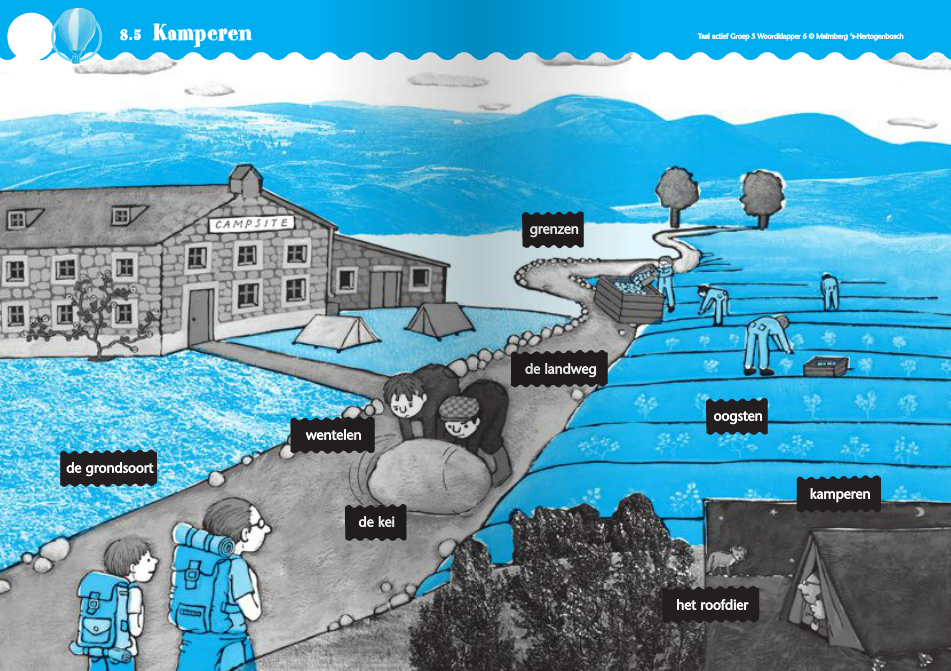 grenzen
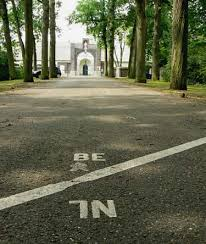 Als twee dingen aan elkaar grenzen, liggen ze vlak naast elkaar.
kamperen
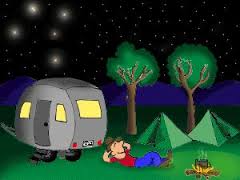 Kamperen is op vakantie zijn met je eigen caravan of tent.
de kei
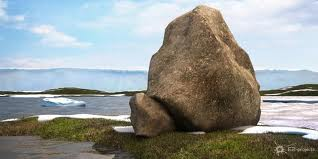 Een kei is een grote gladde steen die je in de natuur kunt vinden.
oogsten
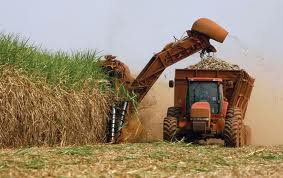 Op het land groeien dingen die je kunt eten. Bijv. aardappels of graan.  Als je dit van het land afhaalt, noemen ze dit oogsten.
het roofdier
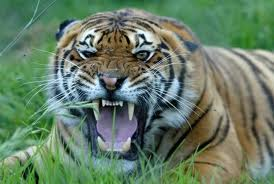 Een roofdier is een zoogdier dat andere dieren doodmaakt en opeet. Het is een samengesteld woord.
wentelen
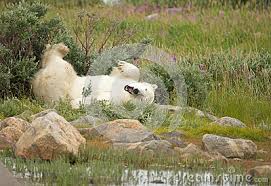 Wentelen is iets omdraaien door het te rollen.
de grondsoort
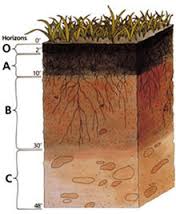 Er zijn verschillende soorten grond. Aarde is een grondsoort en zand. Het is een samengeteld woord.
de landweg
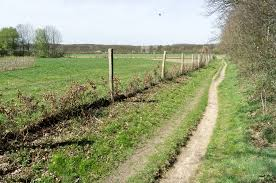 Een landweg is een weg door het land. Er staan weinig huizen. Het is een samengesteld  woord.
het avontuur
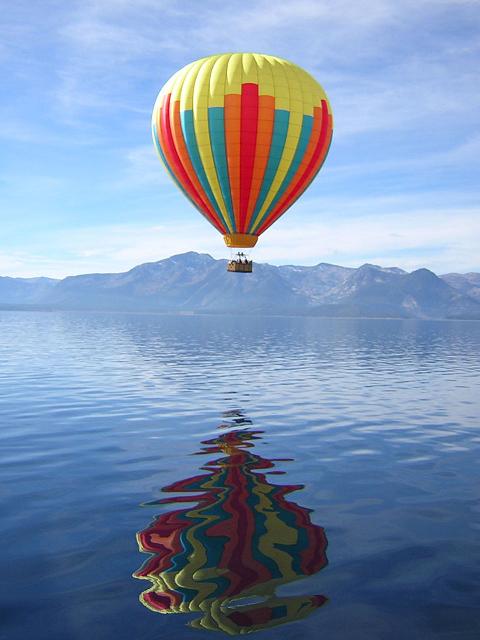 Een spannende belevenis. Je weet van te voren nooit hoe het afloopt.